Презентация аналитического отчёта “педагогические достижения” за 2016-2017 учебные года МБДОУ “МАЛЫШОК”
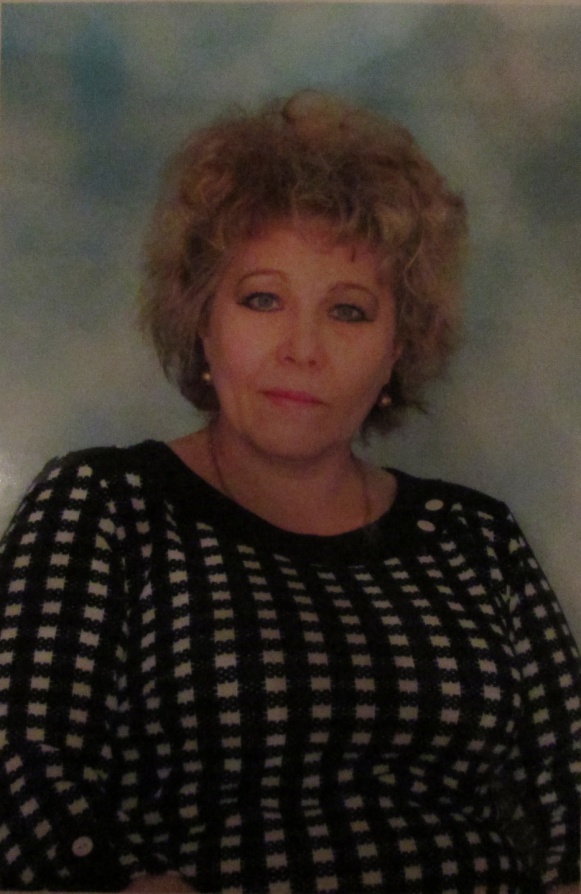 Фурсова
Лилия Юрьевна
Работаю с 2016 по 2017 учебные года во второй группе раннего возраста.Планета детства- наш детский сад!Здесь оказаться каждый рад,Планета детства наш общий домВ детском саду мы дружно живём!Вторая группа раннего возрастадевочек- 14мальчиков- 13
Тема по самообразованию:“Формирование  социально-личностных качеств у воспитанников через развитие эмоционально-чувственной сферы.”Девиз:Воспитывать детей такая радость.Дарить улыбки им и согревать теплом.Учить всему, что я сама умею.Примером быть всегда им и во всём.Успеть всё надо в жизни этойИ смысл её не потерять:Посеять доброе и вечное сначалаОстанется плодов лишь подождать.
В течении года участвовала в педагогических советах:Провела консультацию по ОБЖ раннего возраста.
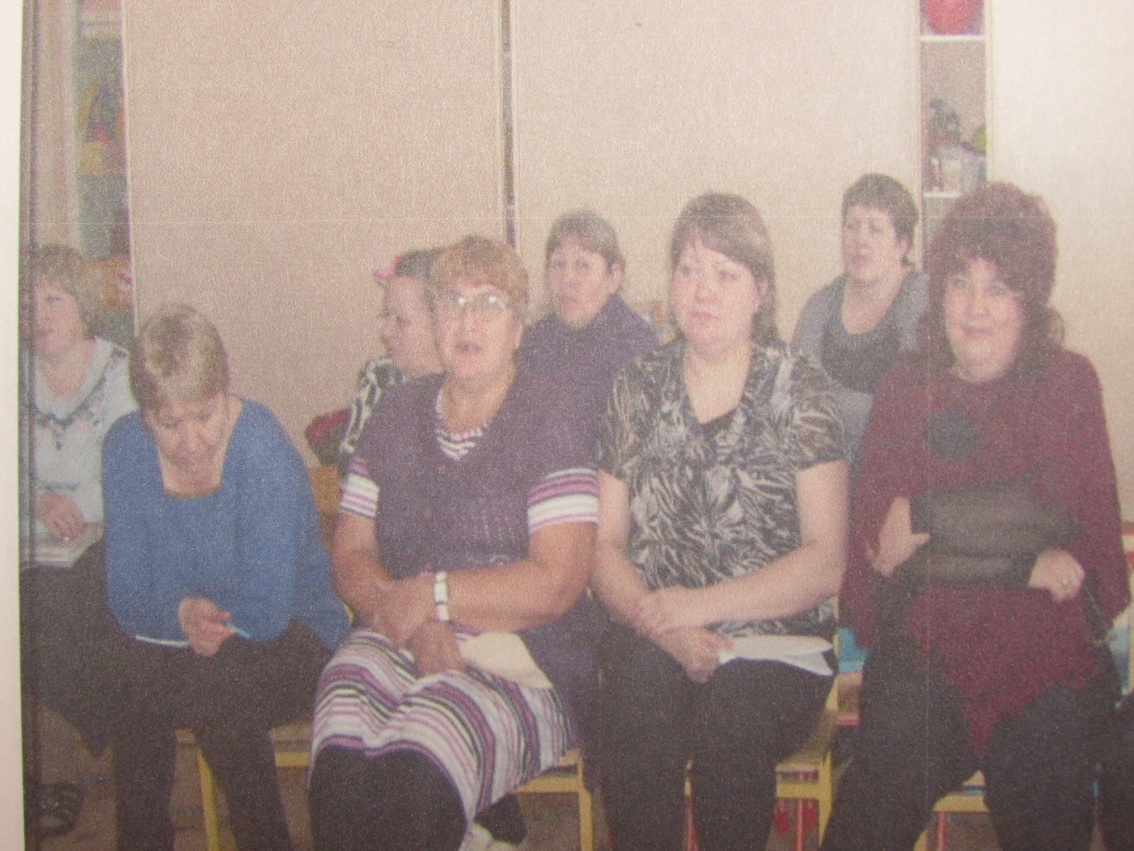 Участвовала во “Всемирном дне чтения”
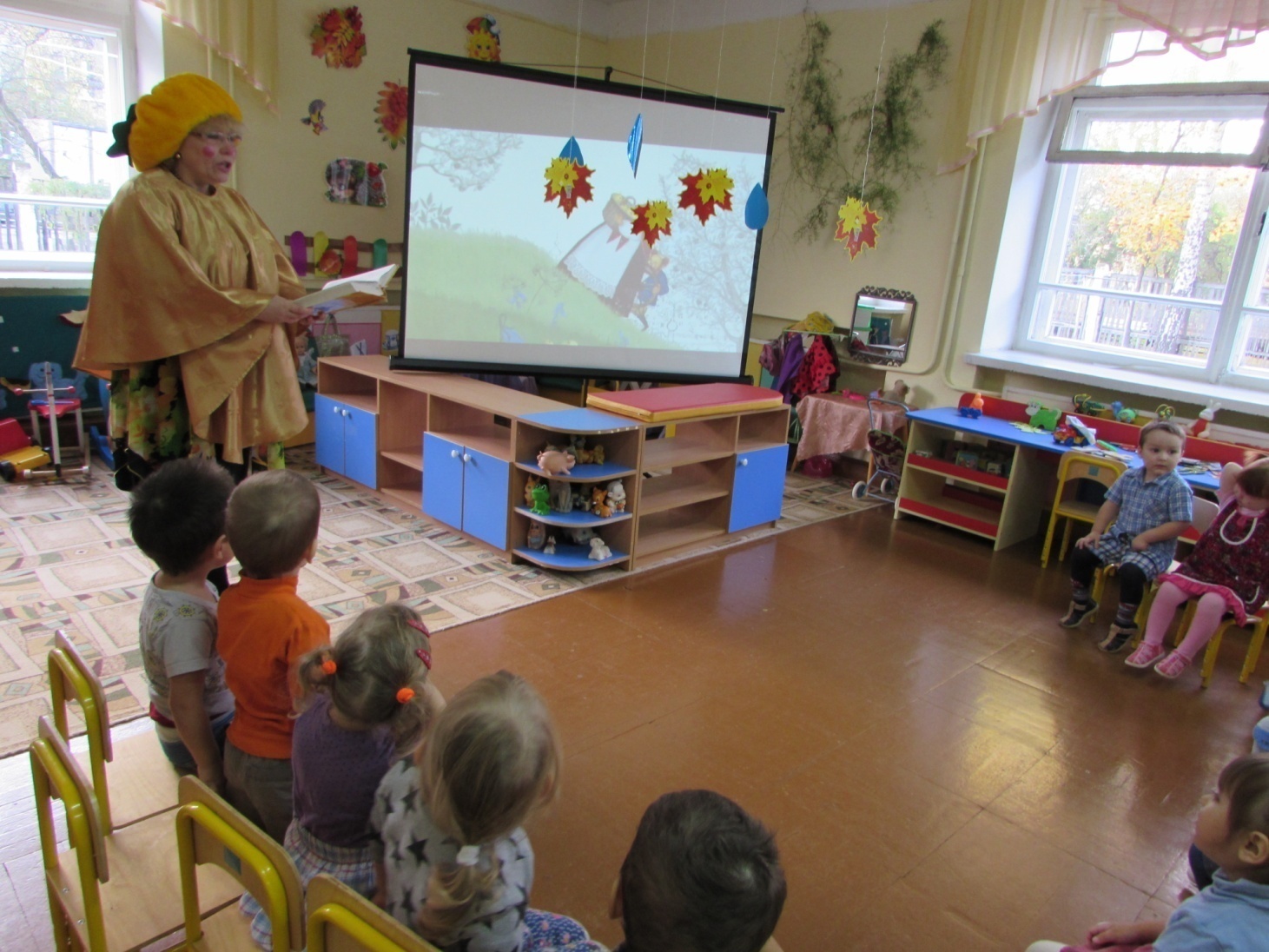 Участвовала в международном конкурсе Лэп-Бук в работе воспитателя
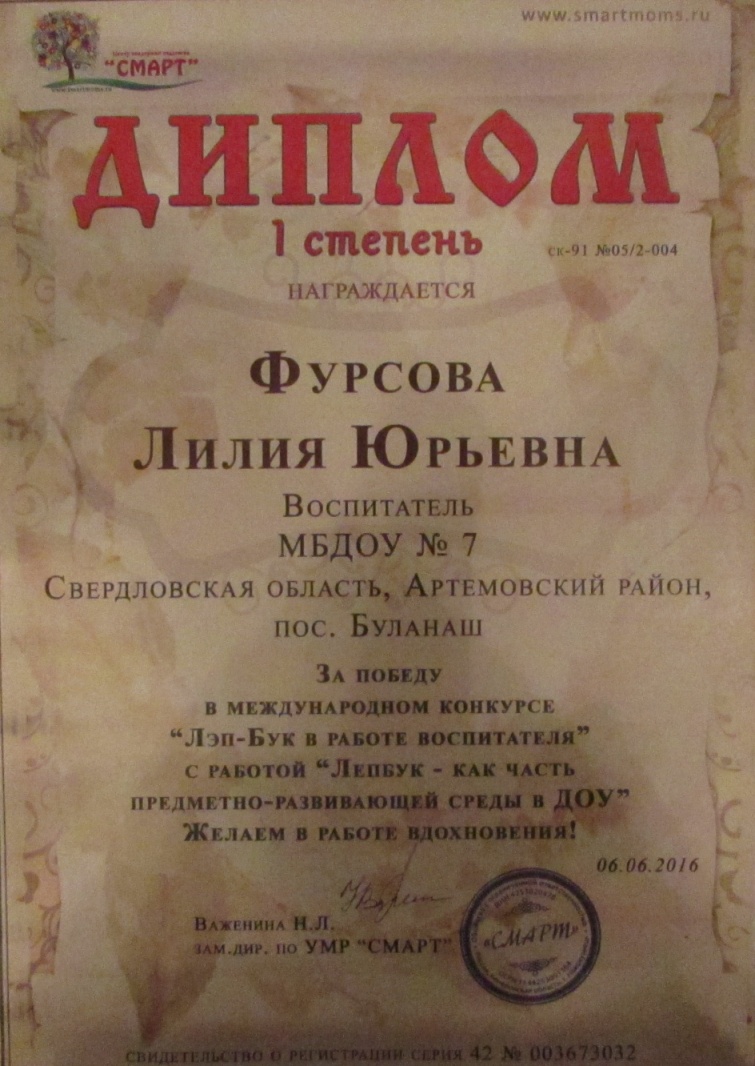 Приняла участие в “Модернизации образования”
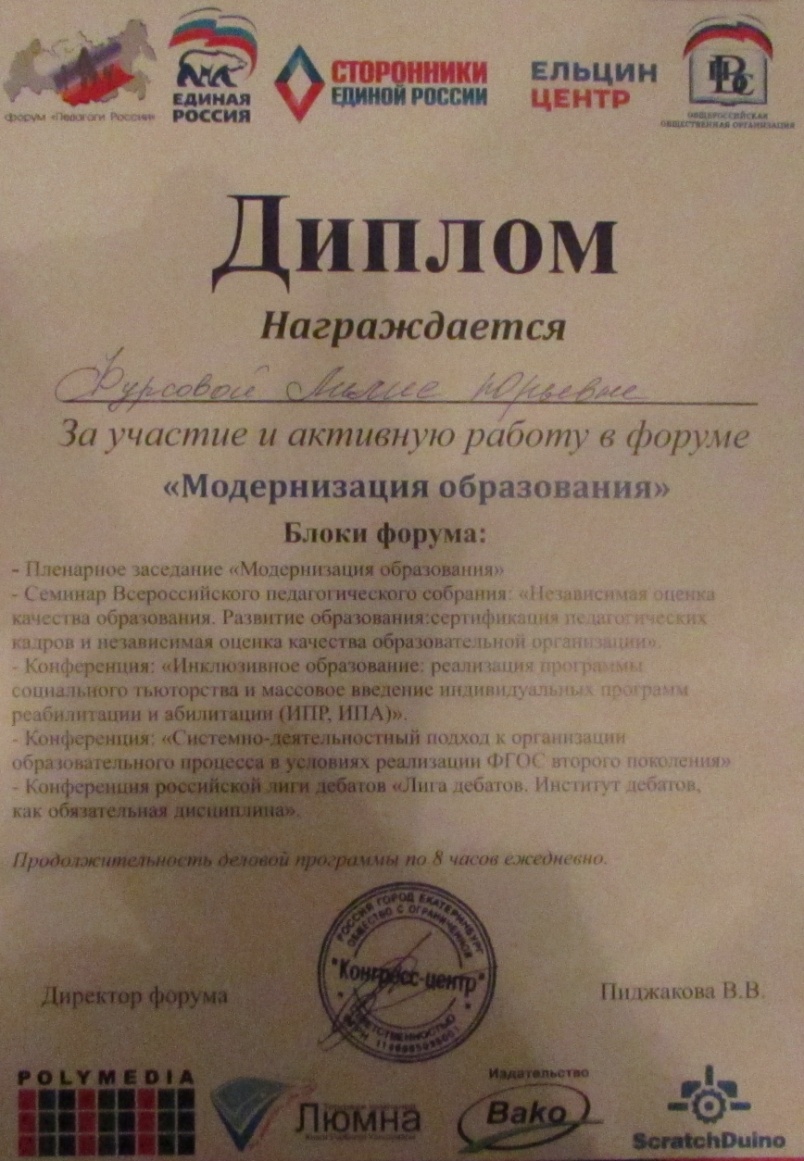 Приняла участие в уральском форуме “Педагоги России: инновации в образовании.”
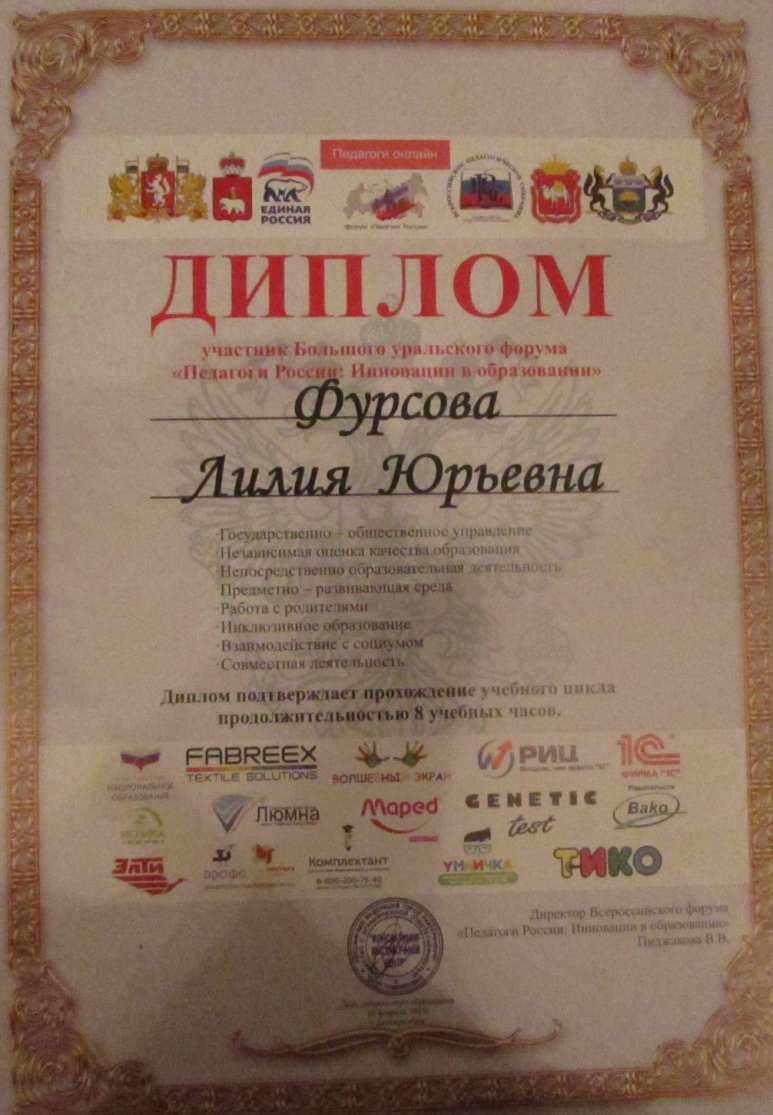 Прослушала курс “Исследовательский педагогический поиск. Инновациионная образовательная технология тико-моделирования”
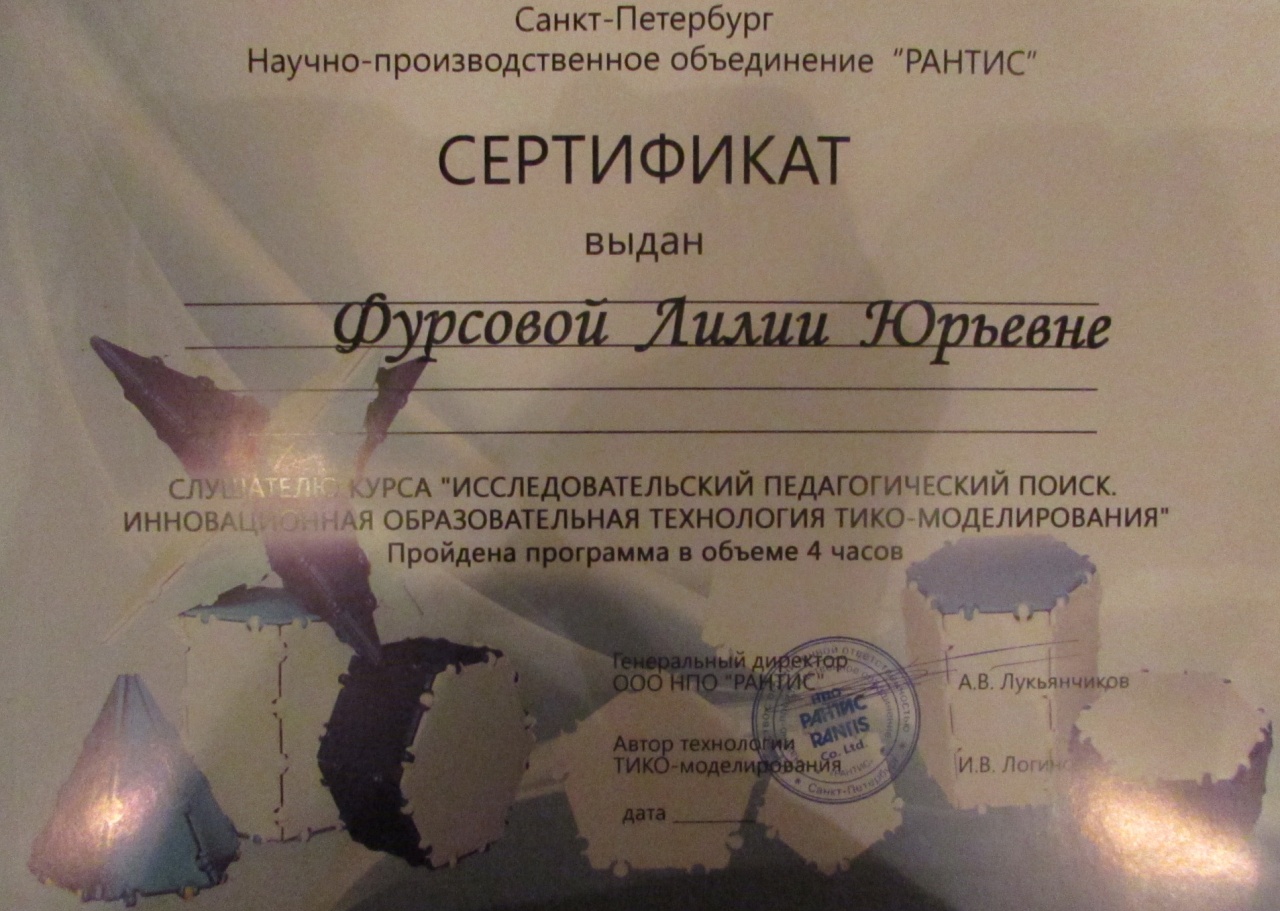 Получила удостоверения о повышении квалификации:
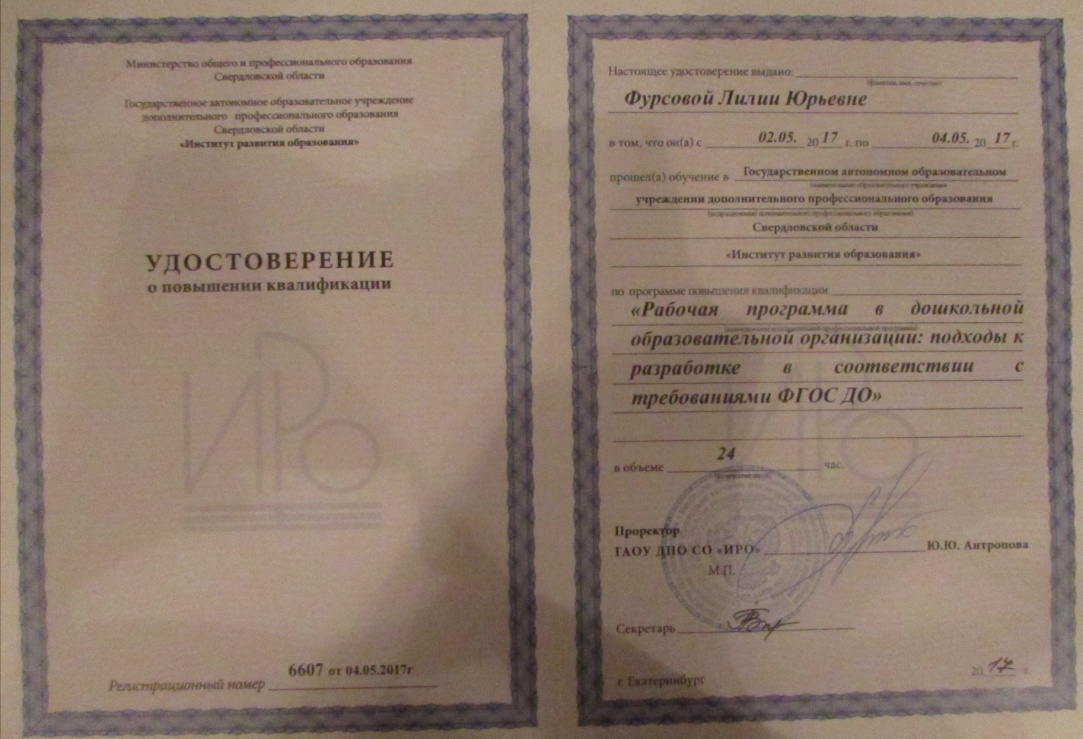 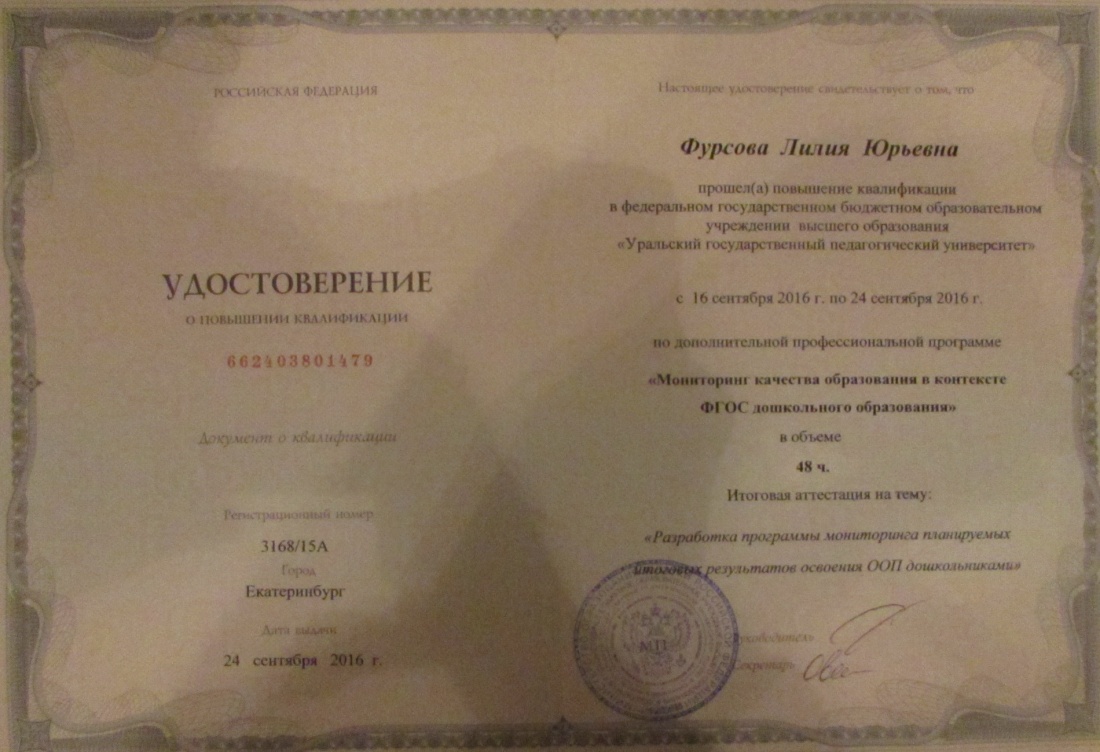 Приняла участие в районном конкурсе среди пед-состава ДОУ АГО “Детей обучай, а сам не плошай- правила пожарной безопасности всегда соблюдай” номинация поделка.
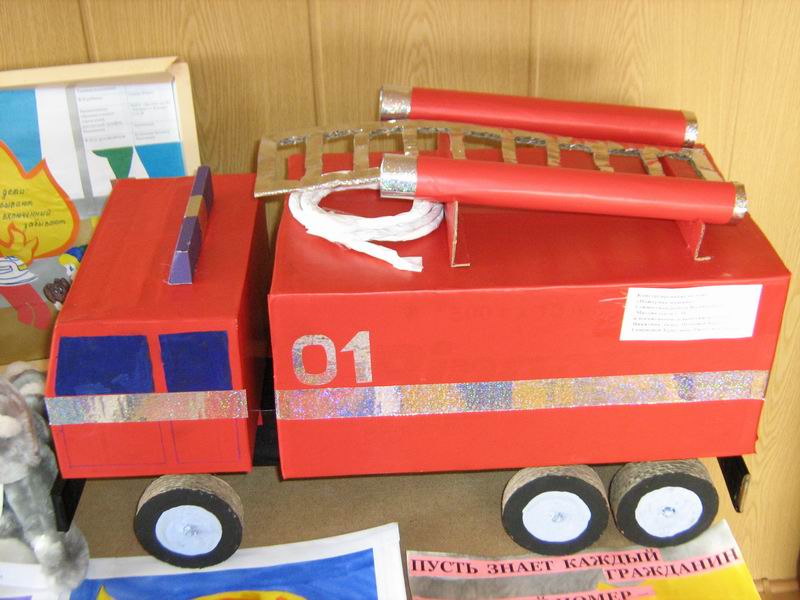 Муниципальный конкурс на лучшую методическую разработку по речевому развитию дошкольников в рамках реализации ФГОС ДО “Путешествие в мир слова.” номинация “Сценарий праздника или развлечения”
Приняла участие в районных педагогических чтениях.Что мы знаем о профессиях.Проект ранней профориентации дошкольников
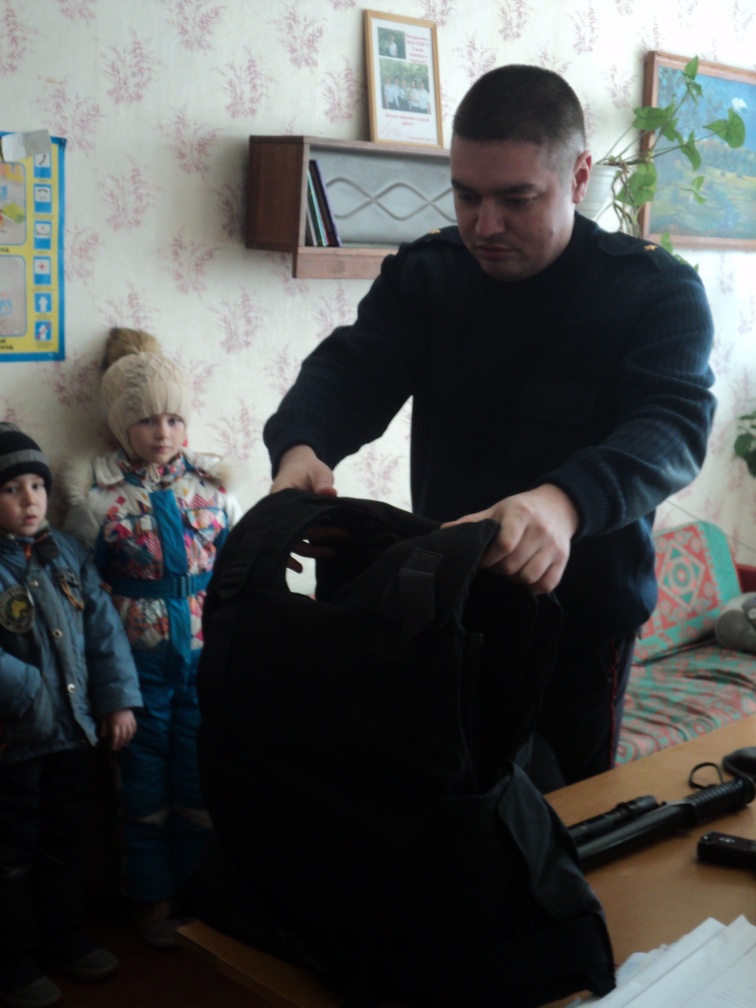 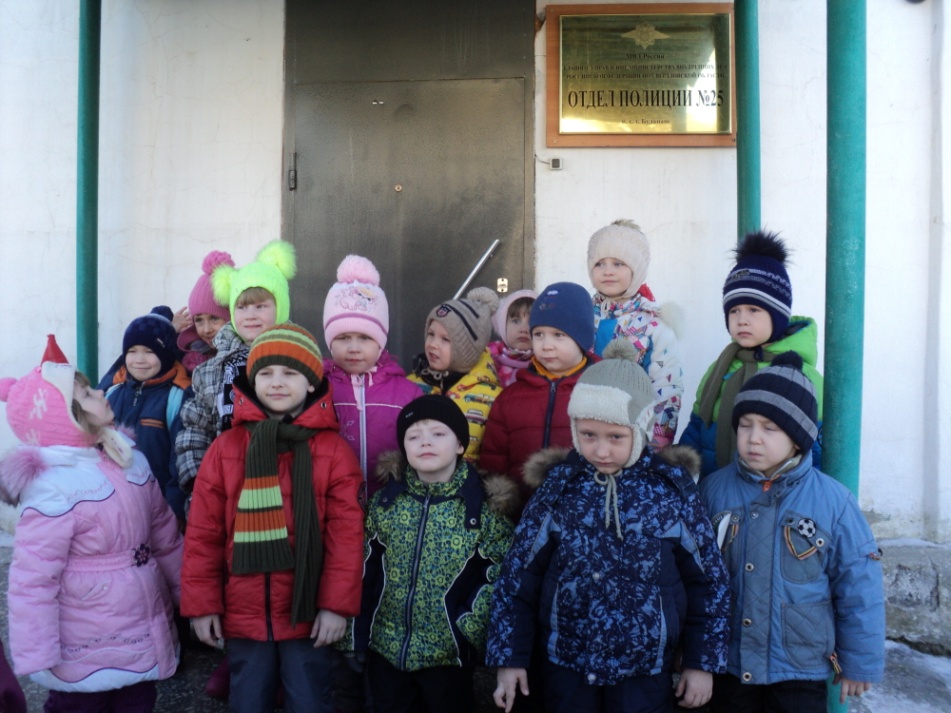 Областная акция ГИБДД “Будь заметным на дороге!” (Флэш-моб со световозвращающими элементами)
Провела семинар-практикум для родителей в группе раннего возраста “играем пальчиками”
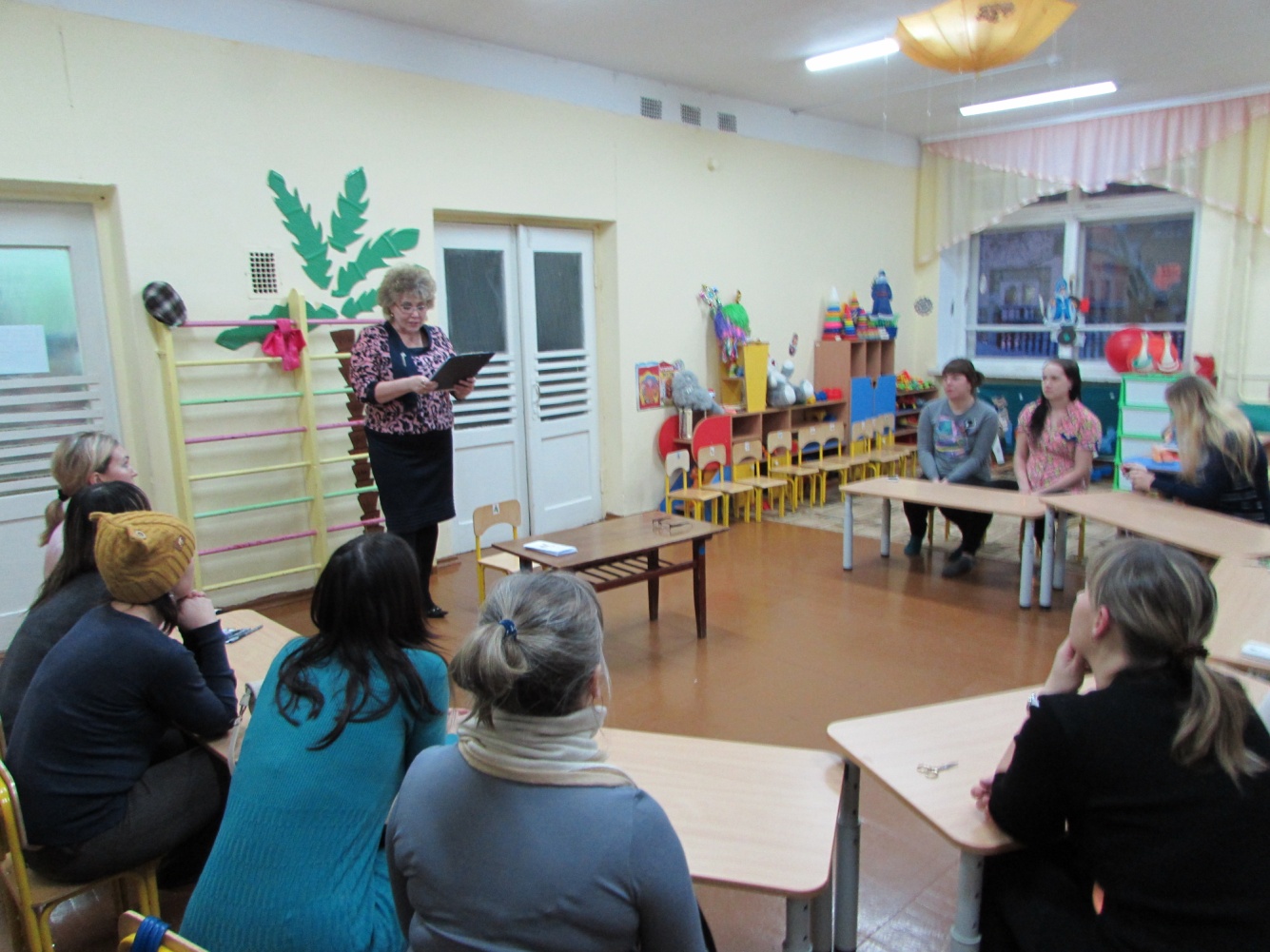 Мастер класс по вырезанию к Новому Году с родителями.
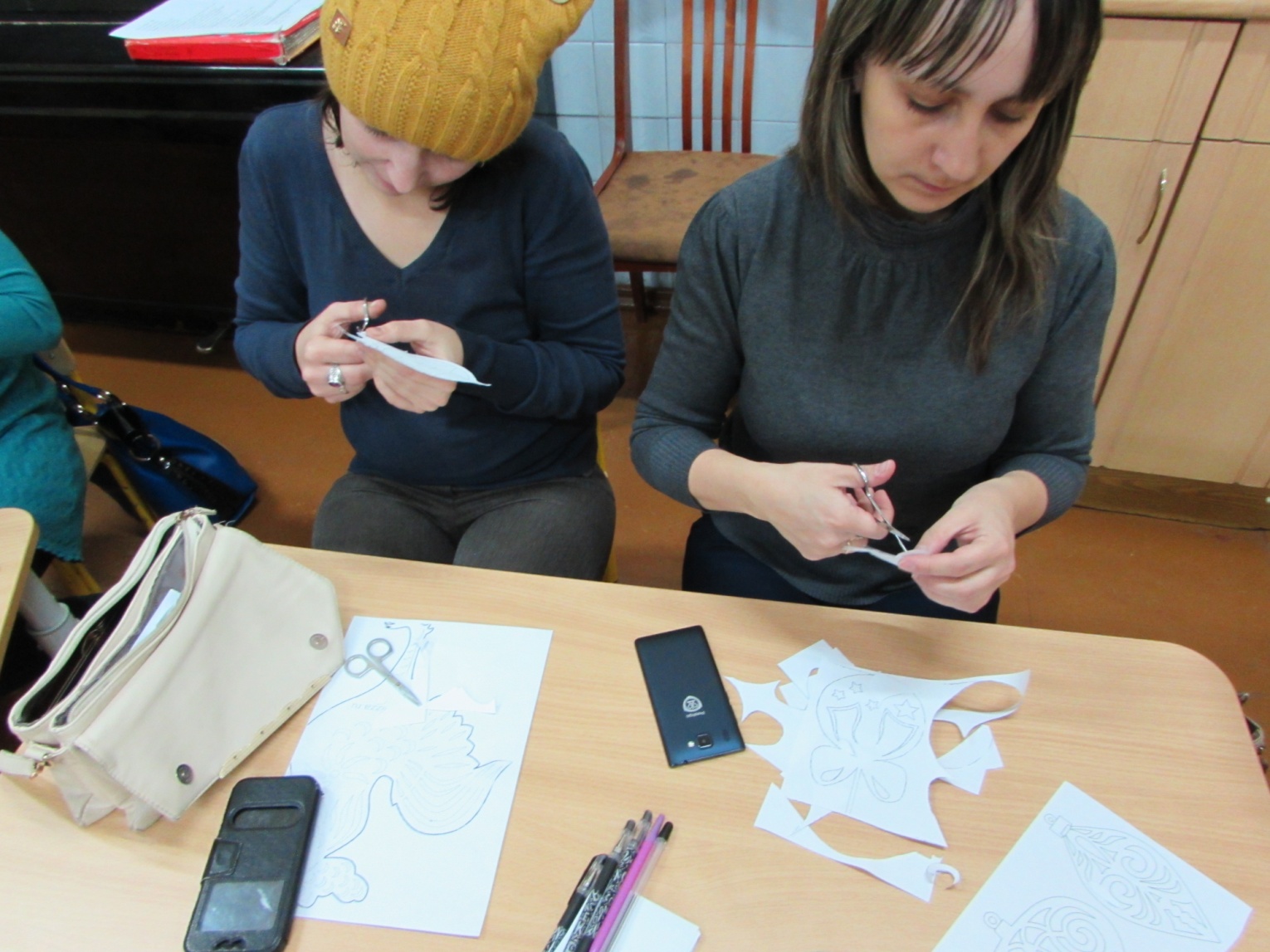 Муниципальный конкурс детского изобразительного творчества “Юные художники” в рамках фестиваля “Маленькая страна”Семья Шипициных.
Посещала городское методическое объединение “Развитие ребёнка раннего возраста”
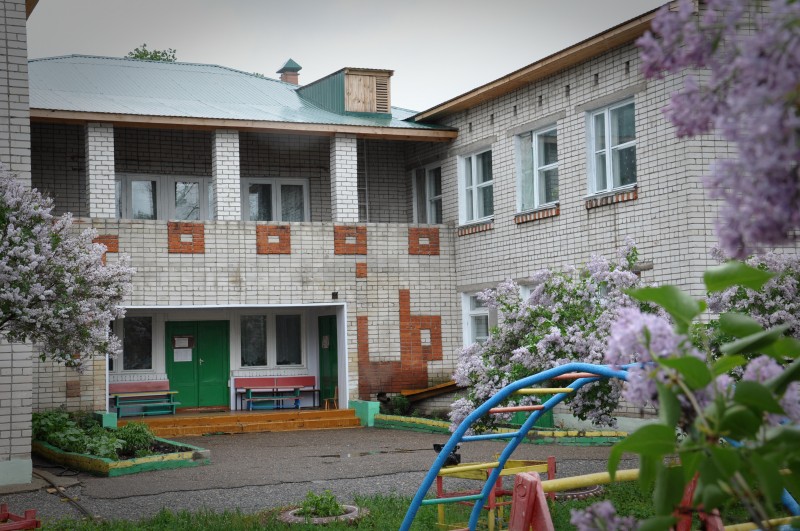 Посещала городское методическое объединение “Развитие ребёнка раннего возраста” Семинар-практикум “Организация работы ДОУ с неблагополучными семьями”
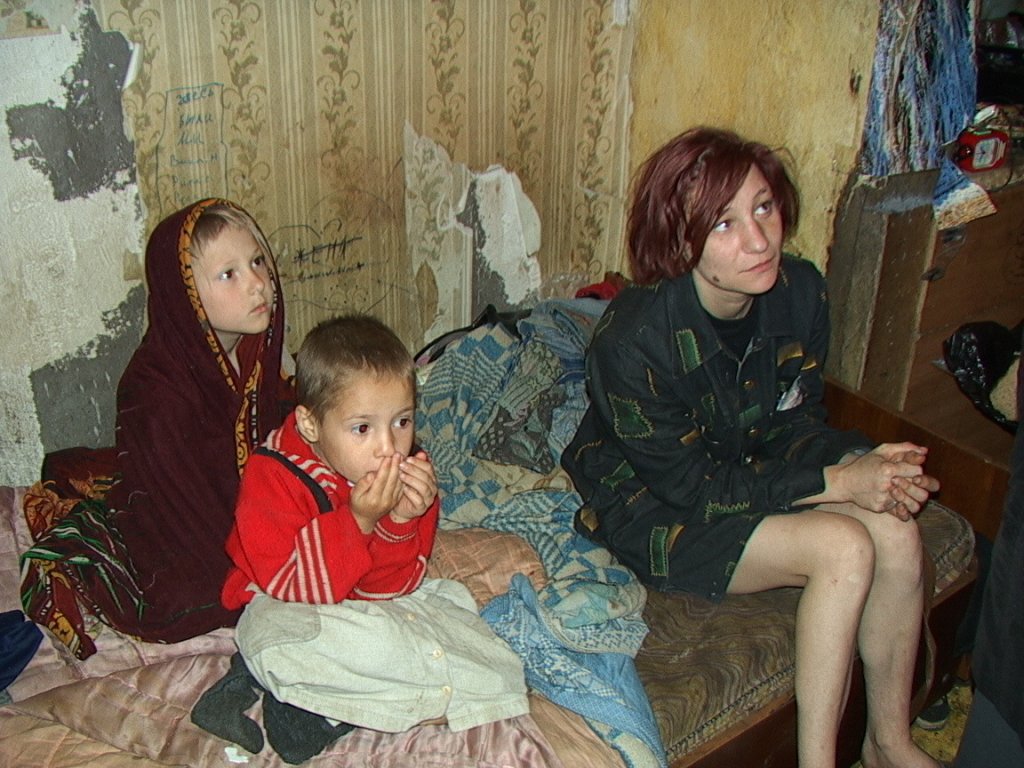 Принимала участие в общественной деятельности жизни ДОУ. На праздниках исполняла различные роли:
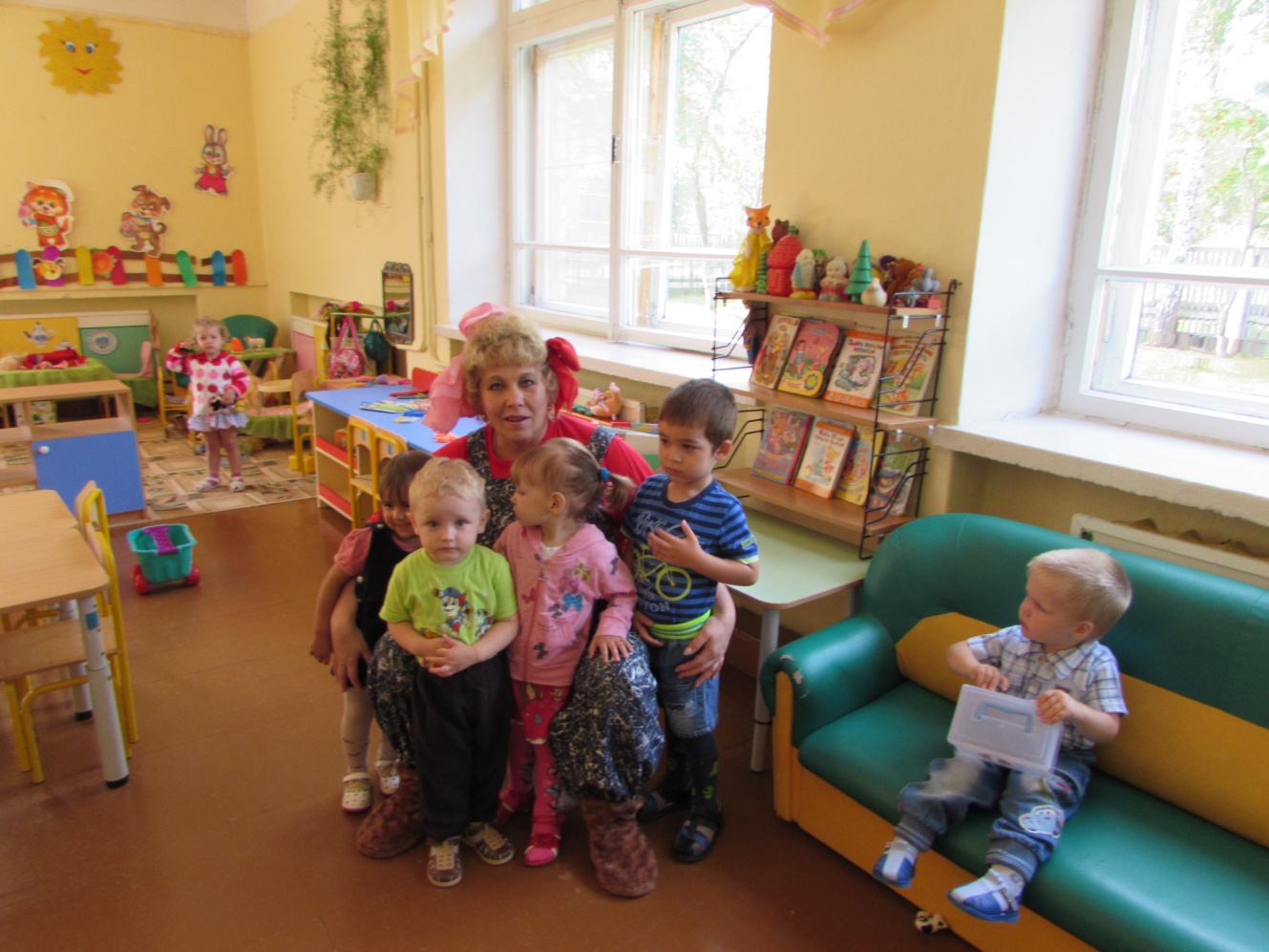 Перспектива профессионального саморазвития:БУДУ ПРОДОЛЖАТЬ РАБОТУ ПО СВОЕЙ ТЕМЕ САМООБРАЗОВАНИЯ.ПОЖЕЛАНИЕ: “Нам каждый год встречать и провожать и каждый день глядеть в ребячьи души нам каждый час единство с ними ощущать и с каждым мигом становиться чище, лучше!!!”